UAS R&D UpdateClaude Jones, Manager, ANG-C21
March 25, 2015
UAS Research Program
Informs Safe, efficient, and timely integration of UAS in the NAS:

Standards and processes for the certification of UAS systems, pilots/crewmembers, and supporting UAS technologies

Policies, guidance materials, and advisory circulars for regulatory compliance for UAS operating in the NAS

Procedures and mitigation strategies to ensure safe UAS operations
2
UAS R&D Portfolio
UAS R&D Portfolio Management
10/06/2014
UAS AVS
Technical Community 
Representatives Group
(TCRG) Core R&D
UAS 
Partnerships
UAS 
Concept, Plans
Mapping
UAS
 Demonstrations
UAS 
Center of Excellence
Academia
AVS/AFS, ARP,
ATO/AJV/AJM/AOV
Detect & Avoid (DAA)
Multiple SAA Interoperability
Data Fusion Strategy
FAA Concept of 
Operations
UAS NextGen Demos
Demos 1-6
NAS Enterprise 
Architecture
TBO-UAS Demo
NASA (NAS Integration,
 UTM RTT)
FAA Research 
Mapping
FAA/NASA 
ACAS-X Demo
Control & Communication
Control Performance
Communication Security, Cyber Security
UAS Safety Criteria 
and Oversight
Safety Threshold (Kinetic energy)
 and Safety Evaluation Tools
sUAS Command &
non-Payload 
Communication  (CNPC)
 SWaP Demo
DoD, DHS, DOI
Industry (UAS ARC,
RTCA SC-228)
FFRDC (MITRE, 
MIT/LL) , CAMI,
VOLPE
CRDAs 
CNN News Media
BNSF Railroad 
Boeing/Insitu
Rockwell Collins
Maintenance & Repair
Data Collection 
Elements and Standards
Under Development
Weather Impacts on UAS
Human Factors
Analyses and Recommendations
 on UAS Control Stations
Congressional Test Sites
Data Collection & Analysis
Wake Separation Stds for UAS
3
[Speaker Notes: Speaker: Sabrina]
FY15 Research Activities
UAS SAA System Certification Obstacles 
Determine certification criteria associated with operational and airworthiness approval that a SAA system will be required to address, and provide a means of compliance to 14 Code of Federal Regulation (CFR) Part 91 
Phase I of IV completed, 24 certification obstacles identified to date
UAS System Safety Criteria
Recommend safety thresholds for characteristics such as kinetic energy, structure, shape, or other safety features that can be utilized to identify threshold levels
Phase I will be completed in May 2015
Multi-Sensor Data Fusion Strategy
Evaluate surveillance sensor fusion function which supports autonomous detection and avoidance of both cooperative and non-cooperative aircraft
Site Data Collection
Collect and analyze data from UAS test site operations
4
FY15 Research Activities, cont’d
Ground-to-Ground Communication Architecture Assessment 
Analyze architectural alternatives for Ground-to-Ground communication between a Pilot-in-Command at a UAS Control Station (CS) and Air Traffic Control (ATC)
Whitepaper provides analysis of various commercial telecommunication options, as well services available from FTI, and provide comparisons based on architectural complexity, cost, quality of Service, and other factors.
Integration of Collision Avoidance System (CAS) into Detect and Avoid (DAA) for Unmanned Aircraft Systems (UAS):
Determine how a UAS DAA system might use CAS as part of its functionality in various classes of airspace
Simulating UAS in NAS Operation
Develop capability for FAA ATO to collect and analyze UAS safety data from COA and other sources to support safety oversight responsibilities for UAS 
“Beta” version web portal development completion in March
5
FY16 Research Requirements
Sense and Avoid (SAA) System Certification Obstacles:
Determine certification criteria associated with operational and airworthiness approval that a SAA system will be required to address, and provide a means of compliance to 14 Code of Federal Regulation (CFR) Part 91 which governs General Operating and Flight Rules, and includes policies such as visual flight rules, instrumental flight rules, special flight operations, and noise limits
Provide civil certification requirements for systems and equipment, which is designed to provide a means of compliance to 14 CFR Part 91 “see and avoid”

 Detect and Avoid (DAA) Multi-Sensor Data Fusion Strategies:
Evaluate surveillance sensor fusion function which supports autonomous detection and avoidance of both cooperative and non-cooperative aircraft
Incorporate acceptable data fusion strategies and performance parameter sensitivities to support validation of DAA technical standards, design use, certification, and approval guidance

Collect and Analyze UAS Safety Data from the Congressionally Mandated Test Sites:
Collect and analyze safety data reported per Certificates of Waiver (COA) requirements from flight operations conducted by each UAS Test Site
The UAS test site research results will be utilized to support the following critical activities:
Regulatory and standards development processes necessary for the safe, efficient, and timely integration of UAS into the National Airspace (NAS)
Identify and address  challenge areas for UAS integration as documented in the UAS Concept of Operations (ConOps) and Roadmap
6
FY16 Research Requirements, cont’d
UAS System Safety Criteria:
Recommend safety thresholds for characteristics such as kinetic energy, structure, shape, or other safety features that can be utilized to identify threshold levels which are not hazardous to people, airborne aircraft, ground aircraft, or property when UAS collides with them
Develop guidance on system safety characteristics into UAS existing approvals and future rulemaking for the purpose of assisting the FAA determine standardized airworthiness requirements for unmanned aircraft which are safe for operations
Develop engine ingestion research study to assess potential damage of small UAS (sUAS) near an airport with the possibility of being ingested into an aircraft engine:
Develop operational risk mitigation plan for engine ingestion to advance the safety of the NAS and improve current engine standards
Address potential engine damage resulting from sUAS engine ingestion and draw upon existing research associated with bird engine ingestion 

Integration of Collision Avoidance System (CAS) into Detect and Avoid (DAA) for Unmanned Aircraft Systems (UAS):
Determine how a UAS DAA system might use CAS as part of its functionality in various classes of airspace
Define requirements to ensure Collision Avoidance System (CAS) is compatible with existing Traffic Collision Avoidance Systems (TCAS II)
Research results will establish criteria for Collision Avoidance System (CAS) interoperability requirements within the NAS
7
FY16 Research Requirements, cont’d
Certification Test Case to Validate UAS Industry Consensus Standards:
Research will be conducted by taking a candidate small UAS (sUAS)  to validate American Society for Testing and Materials (ASTM) F38, committee which has been tasked with developing sUAS design, certification, flight operations, and training standards
Utilize sUAS industry consensus standards for compliance with 14 CFR 91 requirements
Recommend revisions to ASTM F38 sUAS industry consensus standards, as required based on sUAS certification test case

UAS Maintenance, Modification, Repair, Inspection, Training, and Certification Considerations:
Develop consensus standards, certification requirements, and proposed rulemaking efforts for maintenance, modification, repair, inspection programs, tracking systems, and associated UAS mechanic training and certification procedures 
Collect maintenance, repair, and inspection data in order to increase the capabilities of the UAS prototype tracking system allowing for the discovery of maintenance issues across multiple platforms for analyzing trends on UAS operations
8
UAS R&D Update

A11L.UAS.2.1MULTI-SENSOR SURVEILLANCE DATA FUSION STRATEGIES
March 25, 2015
Task Overview
Purpose:
Evaluate the following to provide insight and conduct a tradeoff analysis: 
Sensors
Fusion strategies
Trackers (filters)

Additional Benefits:
Develop models: Sensors, Fusion and Tracker
Conduct tests to evaluate performance in various configurations
Incorporate these models into the Tech Center fast time simulation environment.
Ability to run simulations with DAA algorithms in the loop.
10
[Speaker Notes: Understand the limit of Error rates
How will adding noise to the radar signals affect detections?
What is the set of sensors that must be considered minimum  Is Radar alone enough?  Does one size fit all?
What is the effects of a less than optimum ADS-B signal on detections?

What happens afterwards
We will know what are the limits of error are that can be tolerated in a particular vendors system
We will be able to vary these parameters in the TC environment for validation]
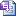 Task Plan
Phase I 
Research candidate surveillance sensors, sensor fusion and tracking strategies and make recommendations on representative mix of surveillance sensors and potential multi-sensor surveillance data fusion strategies that should be considered in Phase II (completed July 2014)
 
Phase II 
Using approved Phase 1 surveillance sensors, fusion strategies and trackers, evaluate costs and benefits  conduct  a tradeoff analysis of proposed strategies using models developed
11
[Speaker Notes: In Phase 2, the findings from the potential size, mass, and materials of representative sUAS components will be related back to the lethality characteristics from the first Report that will be delivered.]
Accomplishments
Completion of model runs using more challenging encounter sets to evaluate the initial set of fusion tracker options
Tested single intruder encounters in two sensor configurations 
Reports delivered:
Sensors
Completed Report on Candidate Sensors for Airborne UAS Sense and Avoid – July 2013 
Fusion Strategies
Completed Report on Modeling and Simulation Approach to Evaluate Fusion Strategies for Airborne UAS Detect and Avoid – August 2013
Tracking Algorithms
Completed Report on Tracking Algorithms for Surveillance Data Fusion –April 2014 
Completed Report on Airborne Surveillance Tracker with Horizontal and Vertical State Estimation Filters – July 15, 2014
Completed Analysis of Sensors and Fusion Trackers for Airborne UAS Detect and Avoid – July 31, 2014
Task Report – September 2014
Delivery of sensor models, initial version of centralized fusion architecture and trackers – Nov 2014
12
Future Plans
Complete implementation of models for distributed, hybrid and centralized fusion trackers

Test the fusion trackers with different sensor surveillance combinations

Enhance sensor emulators
13
UAS R&D UpdateA11L.UAS.7.1UAS System Safety Criteria
March 25, 2015
Task Overview
Purpose:  To establish system safety thresholds for key UAS characteristics that will aid in the identification of UAS that are acceptably safe
UAS meeting these criteria may be approved for certain operations
Approval considerations will be in accordance with the safety continuum and emerging airworthiness approval guidance
15
Encounter Scenarios
Use cases that will be considered
In flight breakup
UAS malfunction
Debris hits a person or property
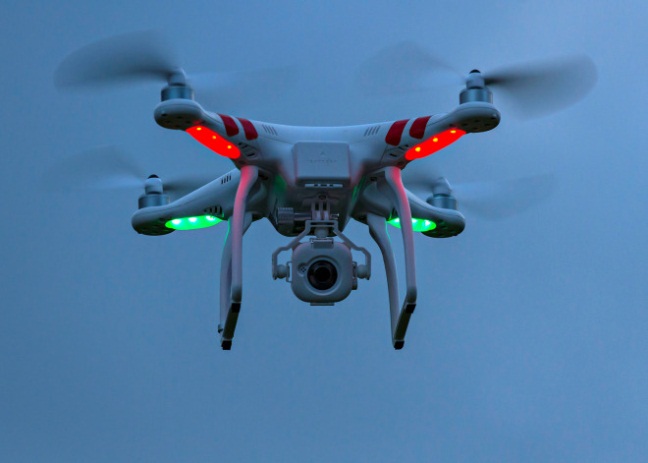 16
[Speaker Notes: The emphasis is on system safety characteristics that have the most significant safety effect on the greatest number of people (airborne in other aircraft or not participating in the UAS operation on the ground)

UAV pictured is a DJ1 Phantom Quadcopter]
Task Plan
Phase I - Research and recommend lethality characteristics  (February 2014-March 2015)
Review RTCA UAS System Safety definitions as well as the associated hazard severity and likelihood criteria
Review available literature on UAS system safety studies to determine applicability of previous research to current task
Make recommendations on system safety characteristics to be addressed and test criteria that could be used to test them
Phase II - Research lethality characteristics, develop and validate risk model
Phase III - Incorporate sponsor comments regarding additional documentation or explanation of research documented in draft report into the final report of this research task.
17
[Speaker Notes: In Phase 2, the findings from the potential size, mass, and materials of representative sUAS components will be related back to the lethality characteristics from the first Report that will be delivered.]
Phase I Accomplishments
Grants awarded to begin work on literature review
Georgia Tech – August 11, 2014
University of North Dakota – September 15, 2014
Complete literature review
Reviewed 110+ references for literature review
Final report from GA Tech due February 2015
Final report from UND due April 2015
Status reporting to develop consensus with sponsor on lethality factors and testing methods – Ongoing
Deliver Phase I Technical Report detailing key lethality characteristics to be studied in follow-on phases and the methods proposed to determine lethality thresholds for them (May 2015)
18
Future Plans
Phase II - Research lethality characteristics, develop and validate risk model 
Using Phase I lethality characteristics and  analysis method(s), develop comprehensive list of lethality thresholds for key UAS lethality characteristics (e.g. kinetic energy, structure, shape, materials, etc.) 
Draft technical report  to detail UAS lethality thresholds based on lethality criteria and justification for these thresholds
The Phase II reports are intended to help define the airborne hazard analysis to be conducted by the CoE in FY16
19
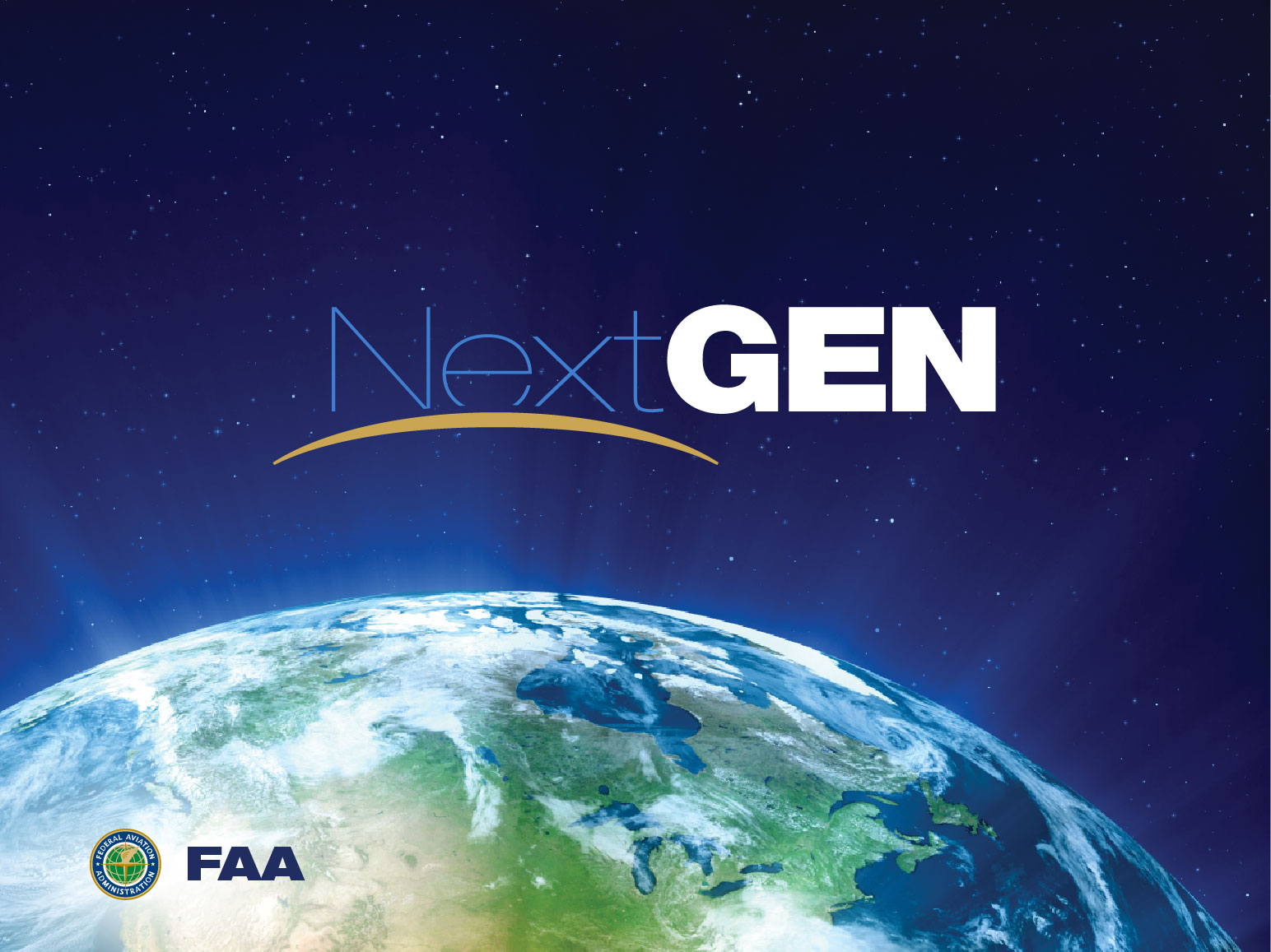 20